ДРУШТВЕНО ОДГОВОРНИ МАРКЕТИНГ
Катедра за маркетинг менаџмент и односе с јавношћу
Ангажовани наставници
Прoф. др Тамара Властелица
	Е-маил: tamara.vlastelica@fon.bg.ac.rs
Доц. др Славица Цицварић Костић
	Е-маил: slavica.cicvaric.kostic@fon.bg.ac.rs
Доц. др Дејана Николић
	Е-маил: dejana.nikolic@fon.bg.ac.rs
	
Гости предавачи: 
Маркетинг менаџери компанија које су победиле на конкурсу “КАМПАЊЕ СА СВРХОМ 2022/2023/2024”
 Национална асоцијација за етичке стандарде у оглашавању
 Представник ИАА – Интернатионал Адвертисинг Ассоциатион
 Представник Привредне коморе Србије
Циљ предмета
Стицање теоријских и практичних знања и вештина из области друштвено одговорног маркетинга.
 Изграђена способност и познавање методологије планирања и управљања друштвено одговорним маркетингом.
 Успешна примена стечених знања у даљем академском раду или у пракси - интегрисање принципа друштвене одговорности у маркетиншке планове и активности, као и планирање маркетиншких кампања у циљу промоције друштвене и еколошке одговорности организације.
 Оспособљеност за осмишљавање и управљање кампањама зеленог маркетинга, маркетинга са друштвеним поводом и социјалног маркетинга.
4
Садржај предмета
Корпоративна друштвена odgovornost (CSR&ESG) у маркетингу и комуникацијама
 Друштвено одговорни и еколошки аспекти производа, цене, дистрибуције и промоције
 Психологија одговорних/зелених потрошача
 Друштвена одговорност и етичност дигиталних комуникација
 „Зелени“ маркетинг Vs Greenwashing
 Маркетинг са друштвеним поводом (Cause Related Marketing)
 Социјални маркетинг (партнерске кампање државних институција, корпоративног и непрофитног сектора)
 Етика у маркетингу и корпоративним комуникацијама
 ESG извештавање
5
Начин полагања предмета
Пројектни рад: 50
Усмени испит или тест: 50
Укупно: 100
6
Литература
Властелица Т.
Корпоративна репутација и друштвена одговорност (2016), поглавља:

Корпоративна друштвена одговорност
 Друштвено одговорни маркетинг
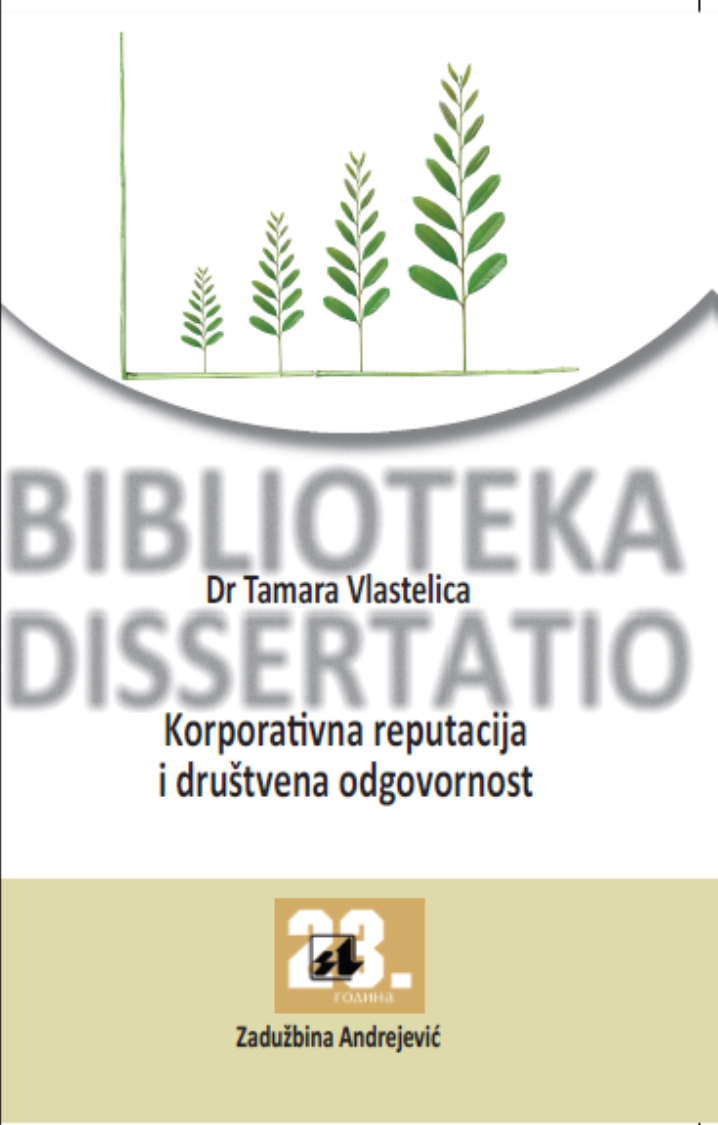 7
ДРУШТВЕНО ОДГОВОРНИ МАРКЕТИНГ
Катедра за маркетинг менаџмент и односе с јавношћу
8